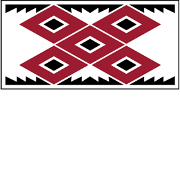 Black Gold
Investigating compost to enrich our soils
Activity Overview:
In this activity guide investigate composting: a process that recycles nutrients in the soil so our plants can grow.  You can use the guide in order or choose from any of the learning activities below:
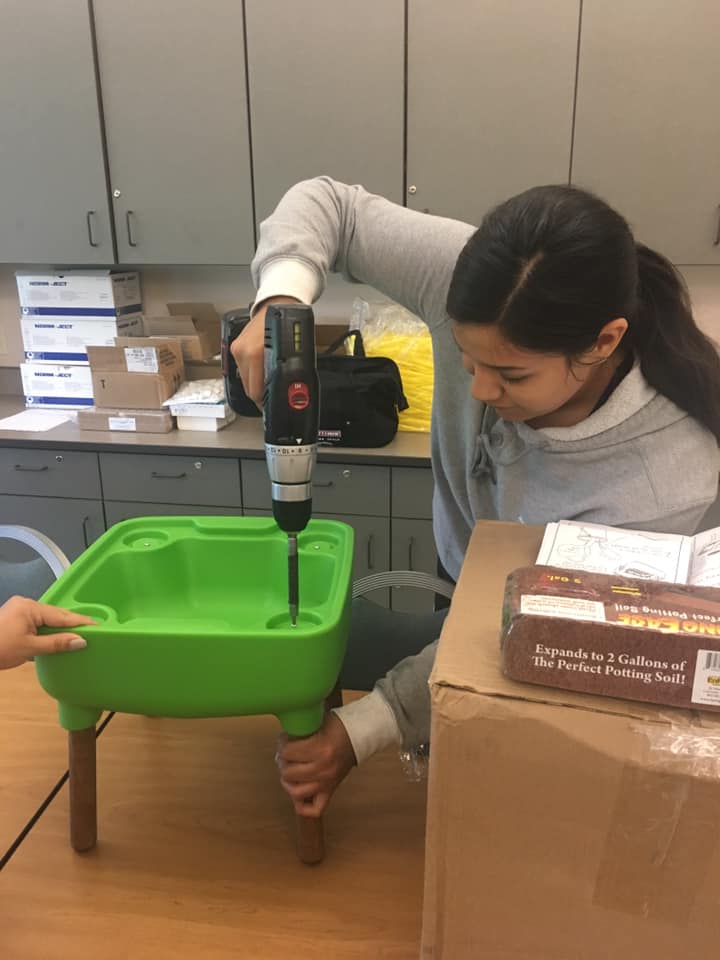 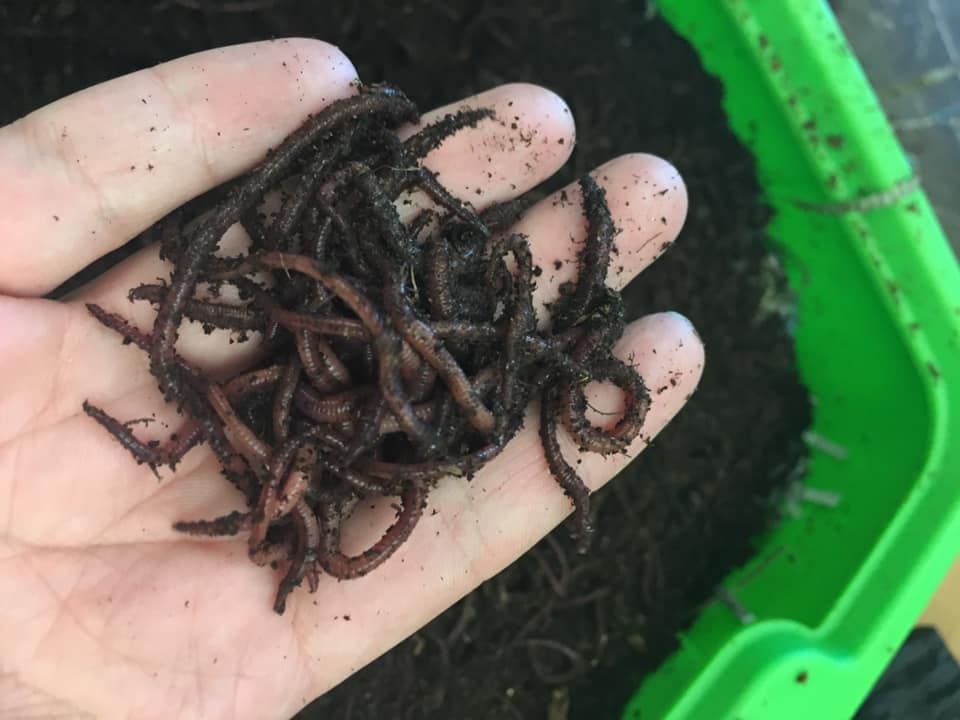 Materials:
Empty Plastic water or pop bottles         Various materials found in nature                    Pudding                                 Oreos                             Gummy Worms
UTTC Student Spotlight: K’Lona Lofton (Cheyenne River)
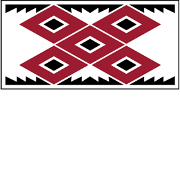 K’Lona Lofton (Cheyenne River) graduated in 2020 with her Associate’s degree in Environmental Science and Research. Her research project looked at the influence of diet on the nutrient levels found in the vermicompost casts (aka worm poop) of red-wiggler worms. 

K’Lona says “My early goals I have with this career is to become an environmental consultant on my reservation to help my community become eco-friendly! I want to educate the youth about using everything Mother earth has to offer and teach them about the importance of sustainability at a young age.”

Reflect:
K’Lona’s research is inspired by her desire to help her community care for the earth.  What is something in your community that you care for and would like to study?  Draw out your ideas and share them with a friend or family member or share with us in the comments!
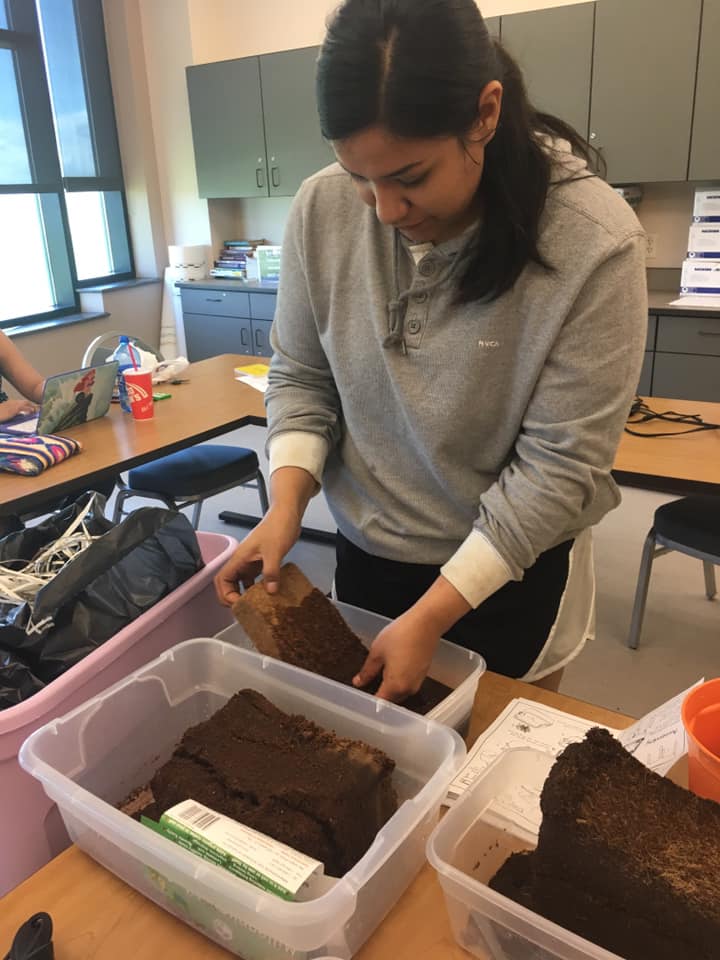 Investigate compost like K’Lona did using your own compost column!
Build your column:
Add the four basic compost ingredients to your column:

Browns (nitrogen): 
Choose from: Small dried leaves, small sticks, cut up cardboard, newspaper, pine needles, old potting soil

Greens (carbon):
Choose from: Small green leaves, grass clippings, fruit and vegetable scraps, coffee grinds, teabags, wilted flowers

Moisture (water):
 Add enough so it is moist but not wet.

Oxygen (air) :
Remember to make sure you have poked some small air holes in columns three and four.
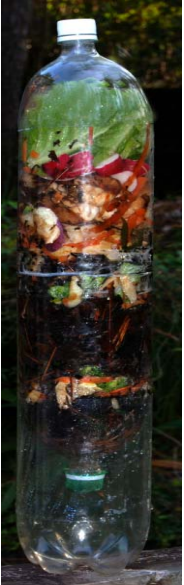 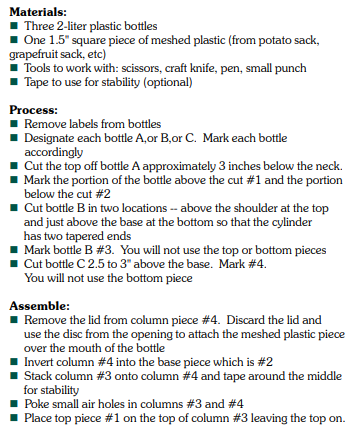 Investigate what happens over time:
How often will you observe your column?
What measurements do you plan to take?
	Temperature? 
	Visual descriptions? 
	Height of materials inside the column? 
An important piece of science is sharing what you discover.  
How will you share your observations?
	A poster presentation like K’lona did?
	A video?
	An art piece?
[Speaker Notes: https://hgsubsidence.org/wp-content/uploads/2013/05/Bottle-Biology-Learn-how-to-create-a-compost-column.pdf]
Search for compost critters in nature
How many of these can you find outside?

Try searching in many different places:
under logs
under benches
under a pile of leaves
in the soil
	
What location did you find the most compost critters in?

Document your observations with a camera and share with us what you find!

If you didn’t find many, why do you think that is the case?  
What time of day did you search?
What was the weather like? Was it hot outside, cold, wet, or dry?
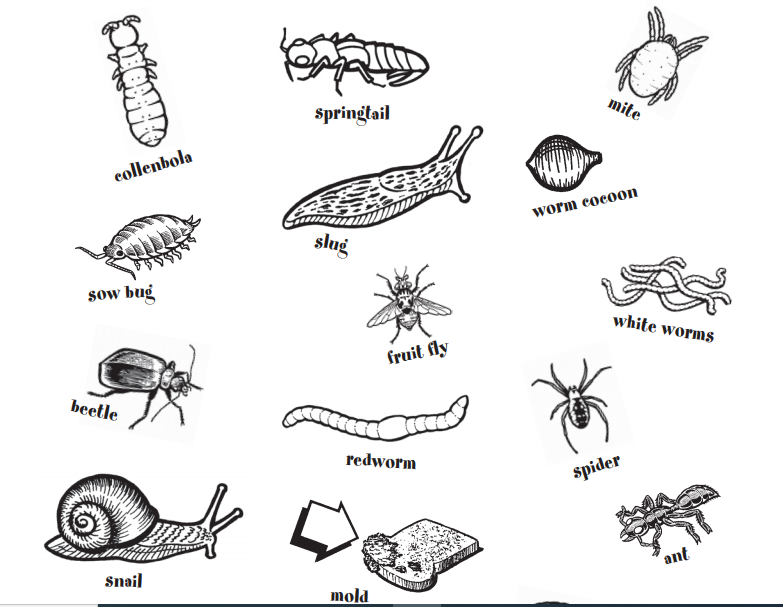 [Speaker Notes: This activity is modified from: http://www.cvswmd.org/uploads/6/1/2/6/6126179/do_the_rot_thing_cvswmd1.pdf  Head to the resource for many more composting ideas.]
Make an edible compost snack
Try making this simple 3 ingredient snack to model worm composting!
The real version from K’Lona’s research
(don’t eat these)
The edible version!
Assemble and eat:
Chocolate pudding, crushed Oreos, gummy worms!
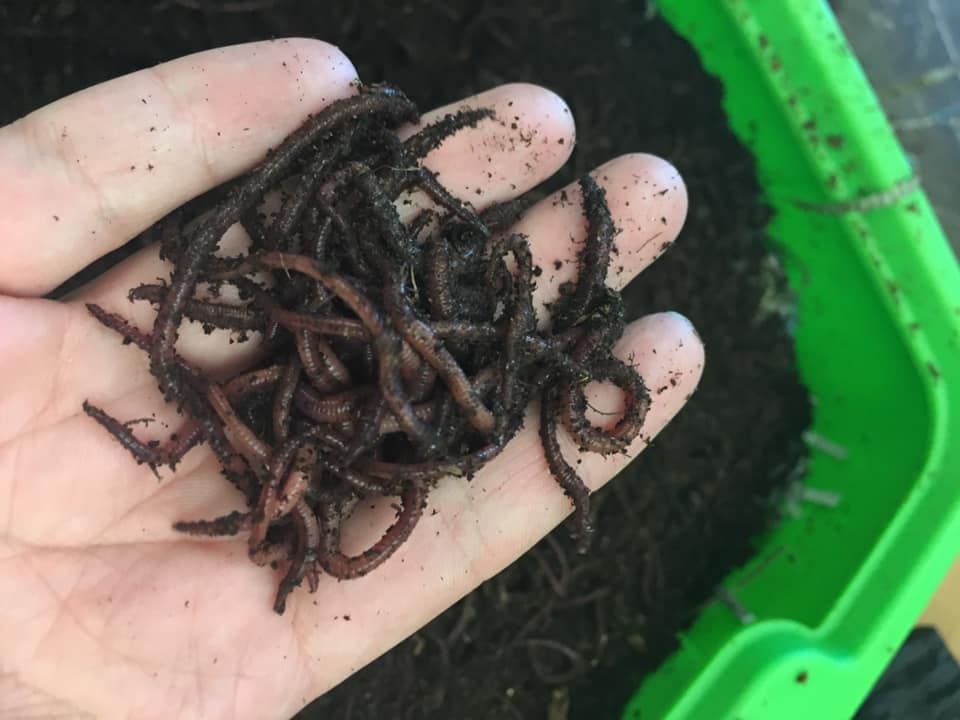 Do you have another idea for a compost snack?  Share your recipe in the comments!
Environmental Science
and Research
2 yr Associates and 4 yr Bachelors 
Contact Information:
Mandy Guinn; mguinn@uttc.edu
https://uttc.edu/environmental-science-research/
How can you become an environmental scientist?
United Tribes Technical College has many degree paths that can lead to a career in environmental science.  Visit the various websites to learn more about our programs and reach out to us to learn more!
Computer Information 
Technology 
2 yr Associates
Contact Information:
Dennis Lowman; dlowman@uttc.edu
https://uttc.edu/computer-information-technology/
Pre-Engineering
2 yr Associates
Contact Information:
Alexa Azure   
aazure@uttc.edu
https://uttc.edu/pre-engineering/
Sustainable Agriculture 
and Food Systems
2 yr Associates
Contact Information:
Brian McGinness; bmcginness@uttc.edu 
https://uttc.edu/sustainable-agriculture-and-food-systems/